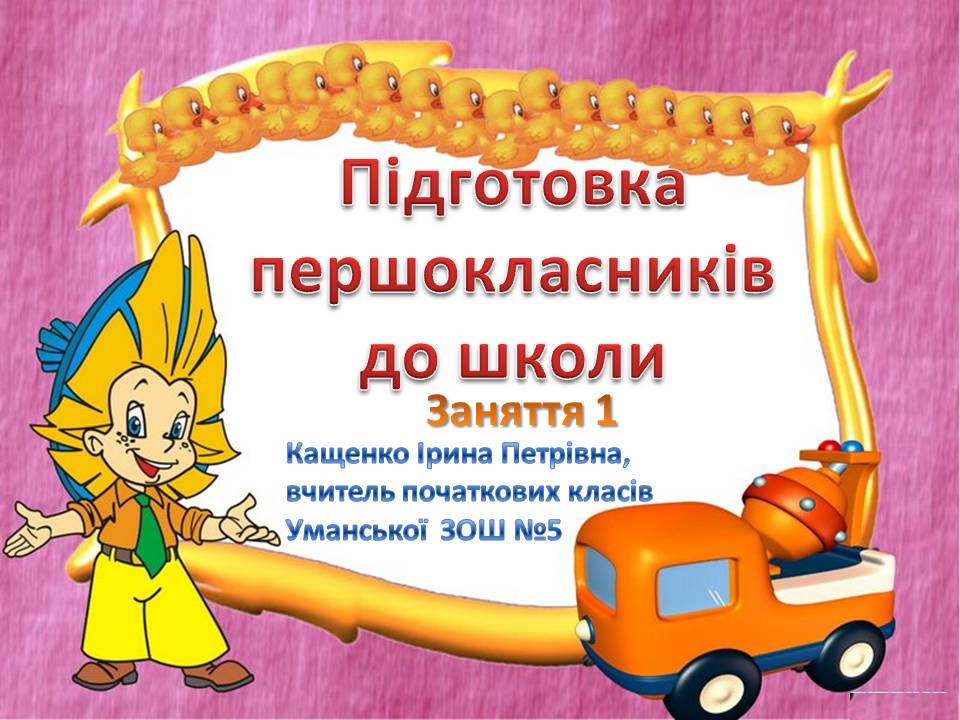 Загадки
В сумцi — зошити, буквар.
То до школи йде...
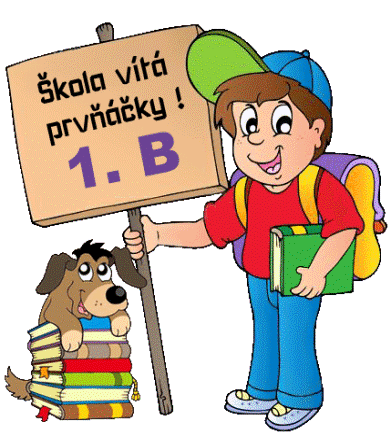 (школяр).
Йду 
до школи
Великий - малий
Назви однакові предмети різні за розміром
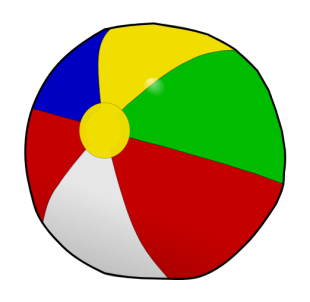 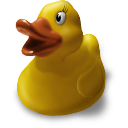 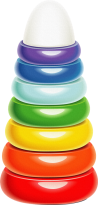 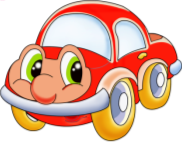 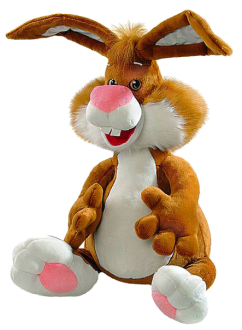 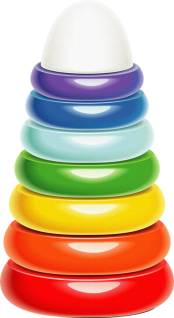 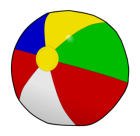 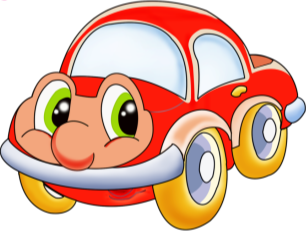 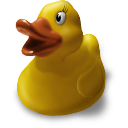 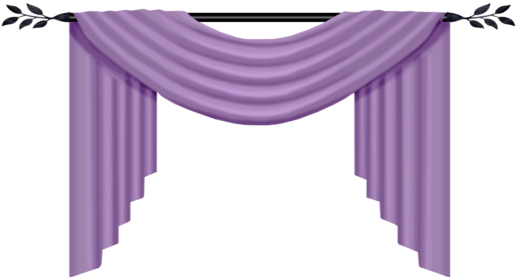 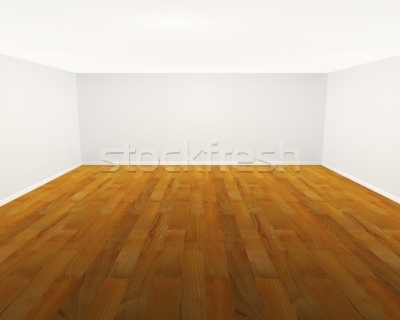 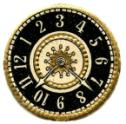 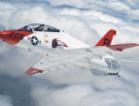 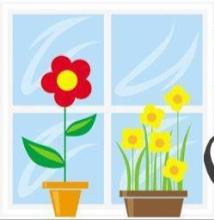 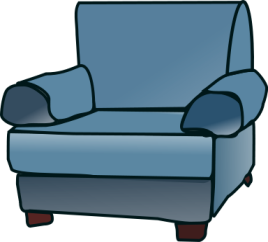 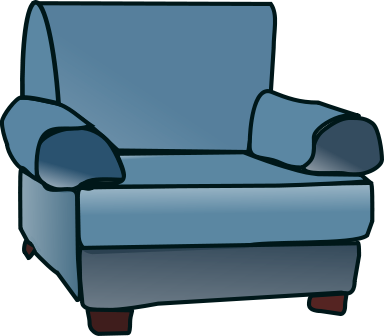 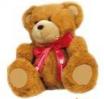 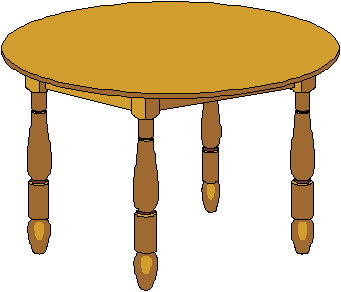 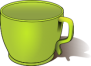 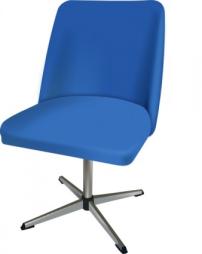 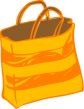 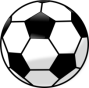 Що розташоване на стільці, у кріслі, під столом, над диваном? Де розміщені вазони, чашка, картина?
Якого кольору яблука, миски? В якій мисці поміститься кожне яблуко?
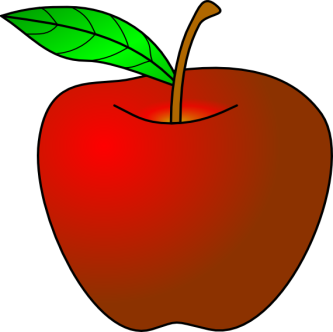 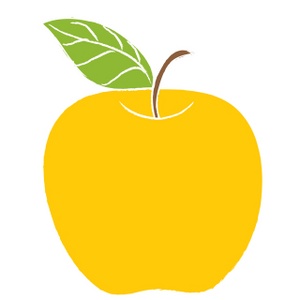 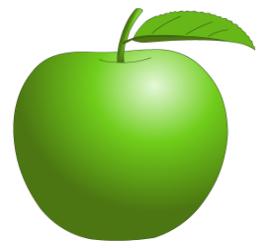 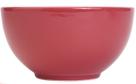 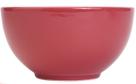 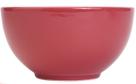 На, над, під
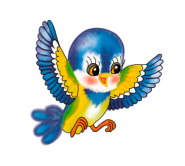 Що знаходиться на мотузці, 
над нею, під нею?
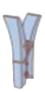 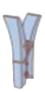 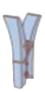 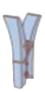 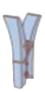 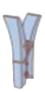 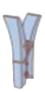 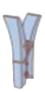 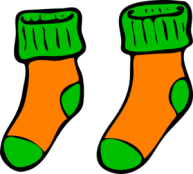 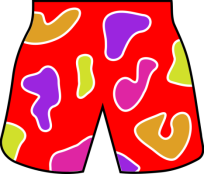 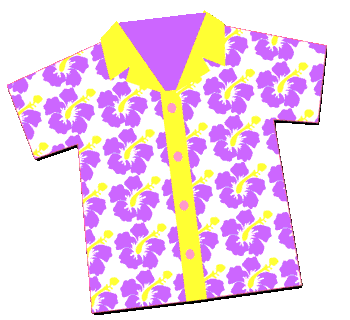 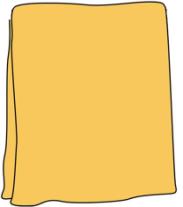 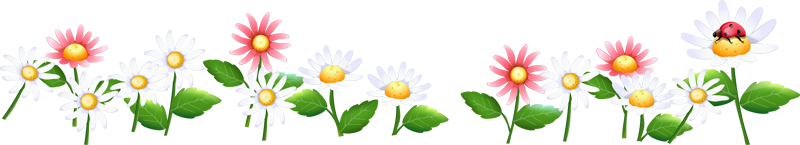 Широкий-вузький
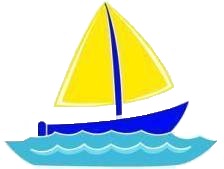 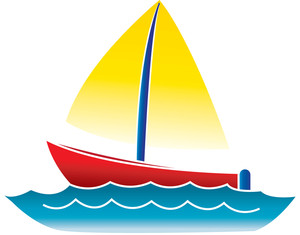 Який кораблик пливе широкою річкою, а який – 
вузькою?
Великий-малий
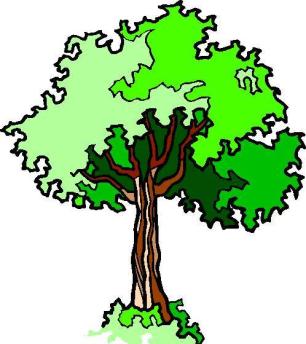 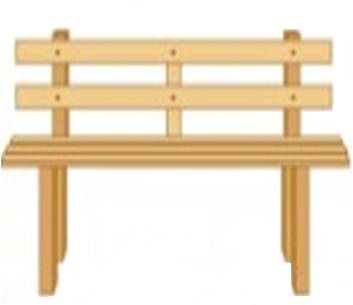 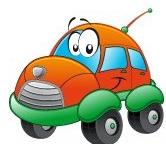 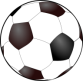 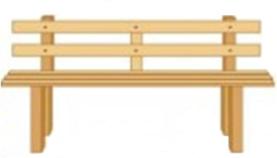 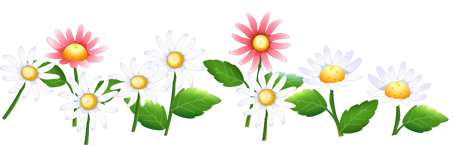 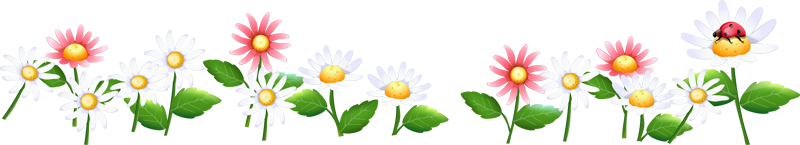 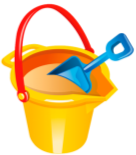 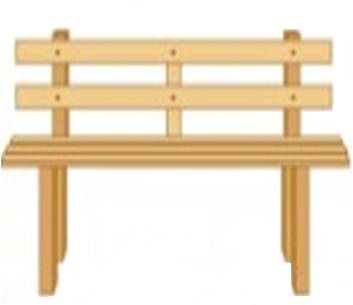 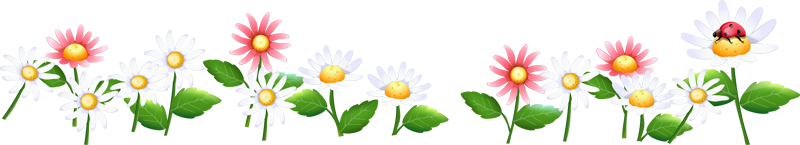 Що лежить на найбільшій лавочці, а що на найменшій?
Угорі, внизу
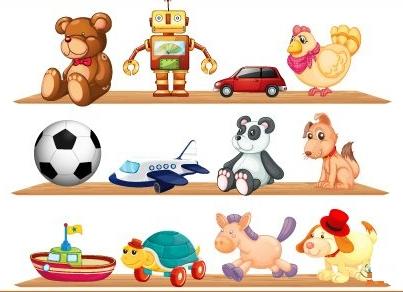 Назви іграшки, які лежать на найвищій полиці, 
на середній, на найвищій?
Ліворуч, праворуч, посередині
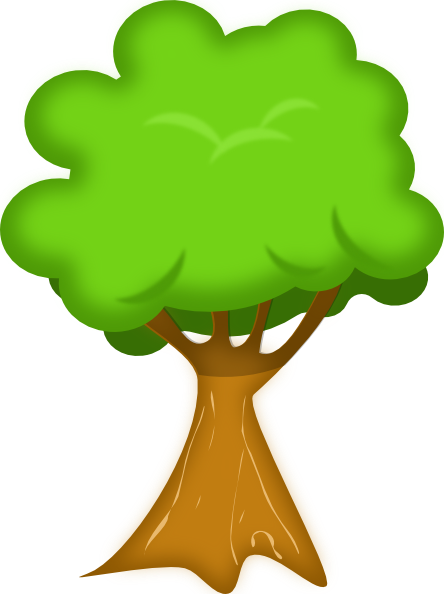 Яка тваринка знаходиться праворуч, а яка ліворуч від дерева? Якого кольору котик, собачка?
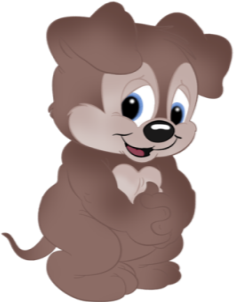 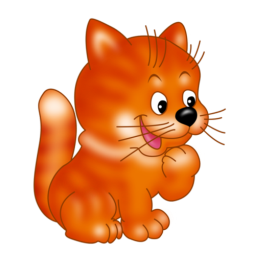 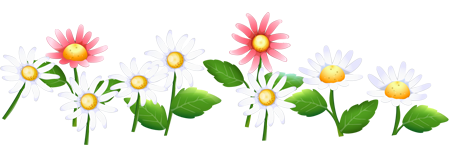 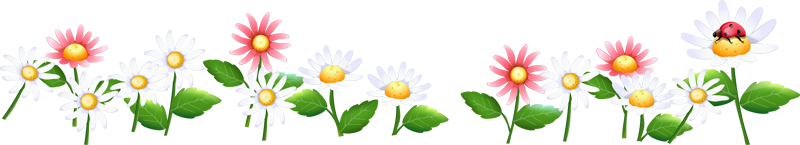 Ліворуч, праворуч, посередині
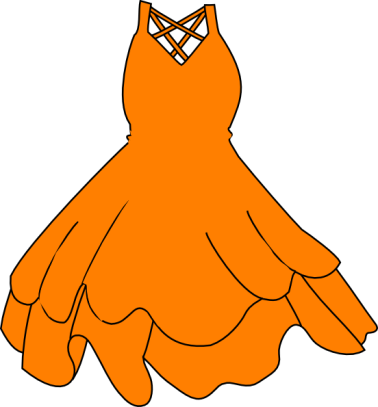 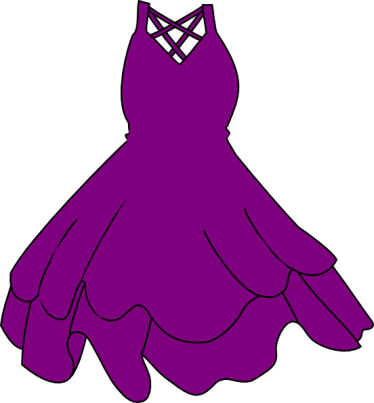 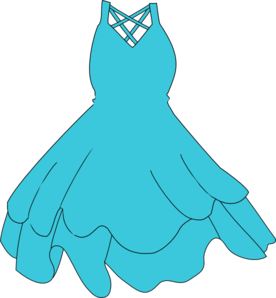 Якого кольору платтячко зліва, справа, посередині?
Більше - менше
Скажи, чого більше – чашок чи блюдець?
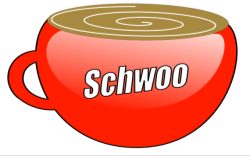 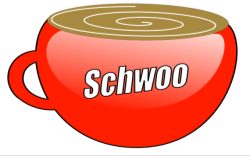 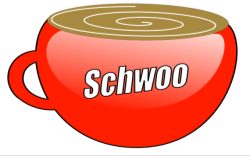 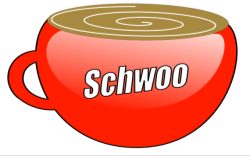 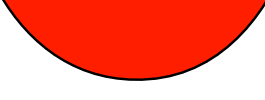 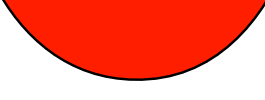 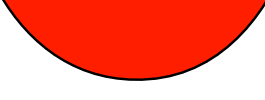 Ліворуч - праворуч, вище - нижче
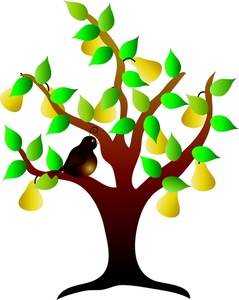 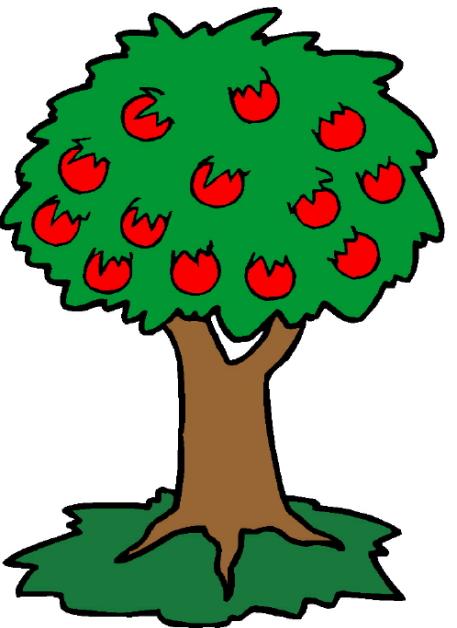 Яке дерево зліва, справа? Яке з них вище, нижче?
Якого кольору груші, яблука?
Ліворуч - праворуч, вище - нижче
Хто стоїть зліва від дерева, а хто справа? 
Якого кольору теля, козеня?  
Хто з них вищий, а хто нижчий?
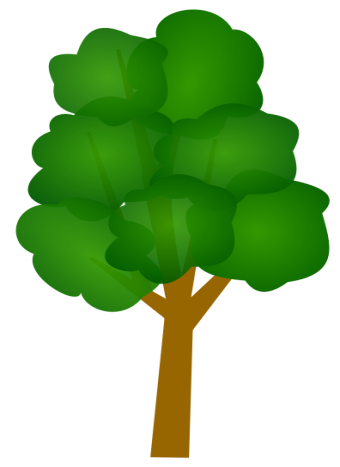 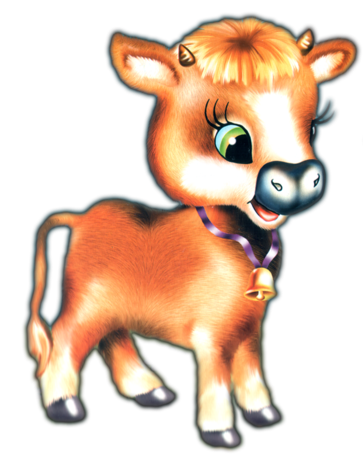 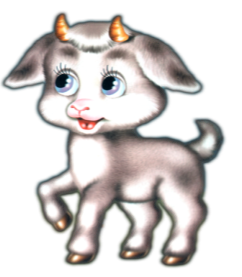 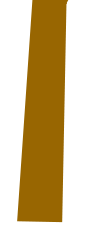 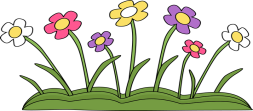 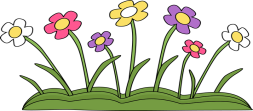 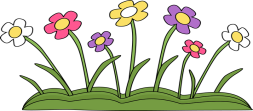 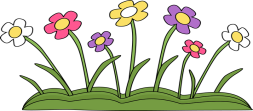 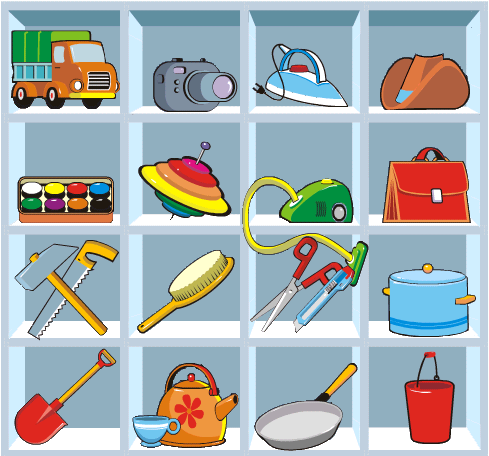 На якій полиці стоїть портфель, лопата, камера, щітка? Перелічи предмети на найнижчій полиці.
Який хлопчик з’їжджає униз, а який тягне саночки вгору?
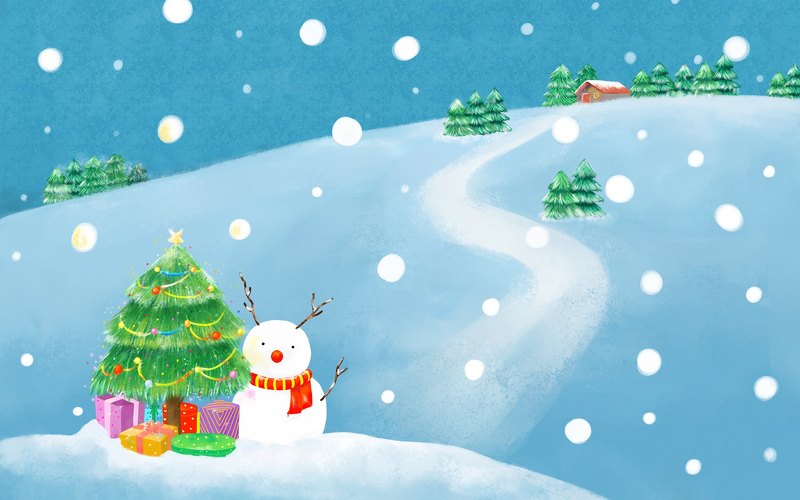 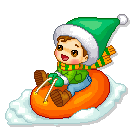 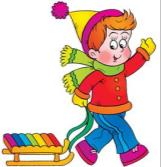 Довгий - короткий
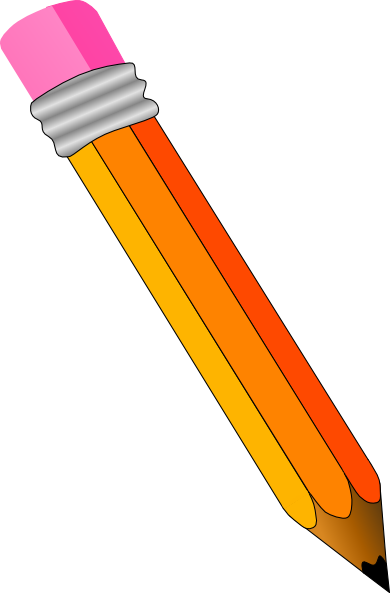 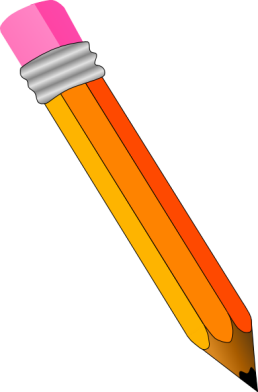 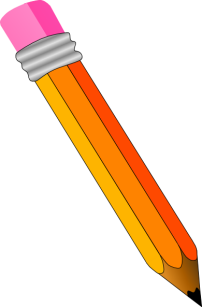 Який олівець найдовший, найкоротший?
Довгий – короткий, 
широкий - вузький
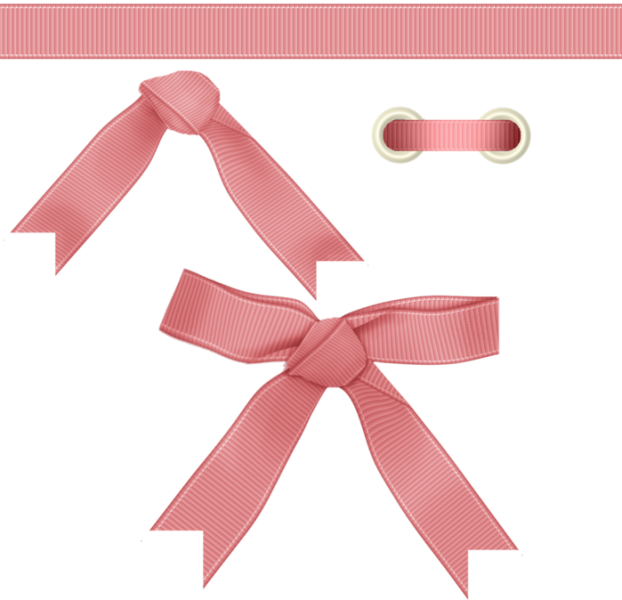 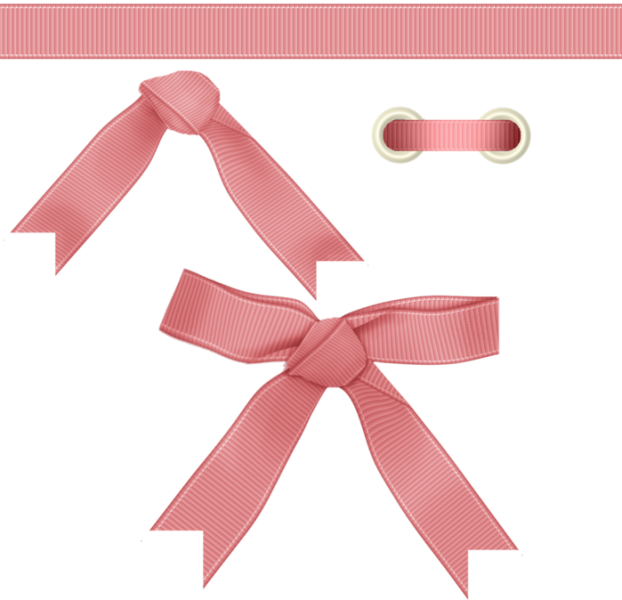 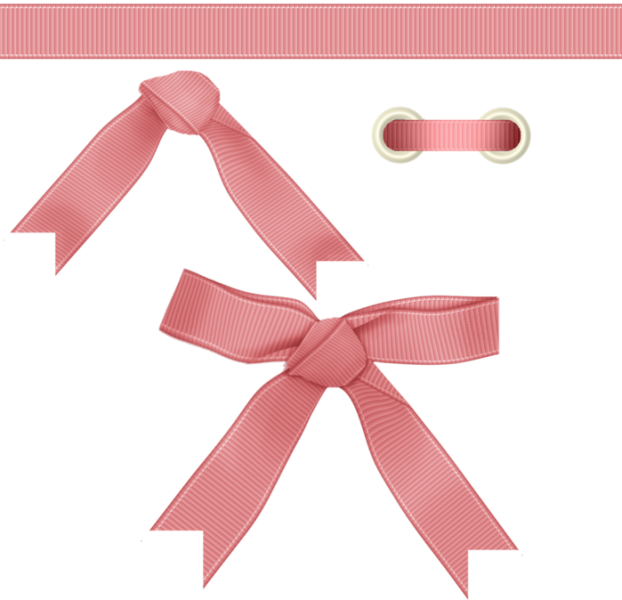 Яка стрічка найширша, найвужча? 
Яка найдовша, найкоротша?
Хто з тваринок пройде у найвужчий підземний хід?
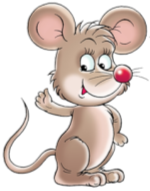 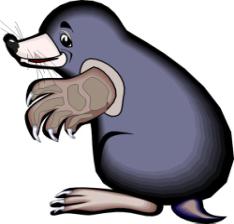 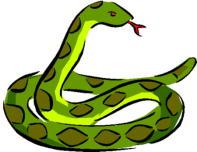 Найнижчий - найвищий
Який будинок найнижчий, а який найвищий?
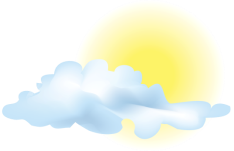 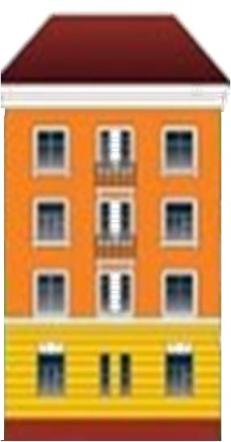 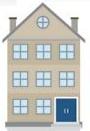 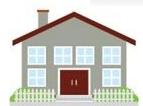 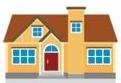 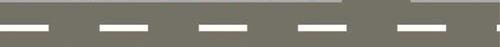 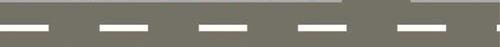 Найнижчий - найвищий
Яке дерево найвище, а яке найнижче?
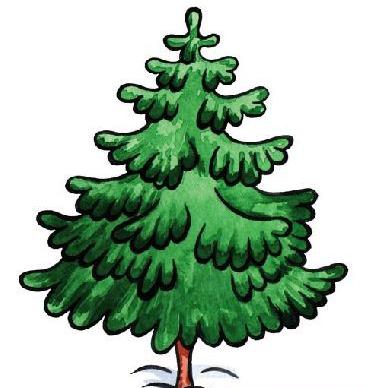 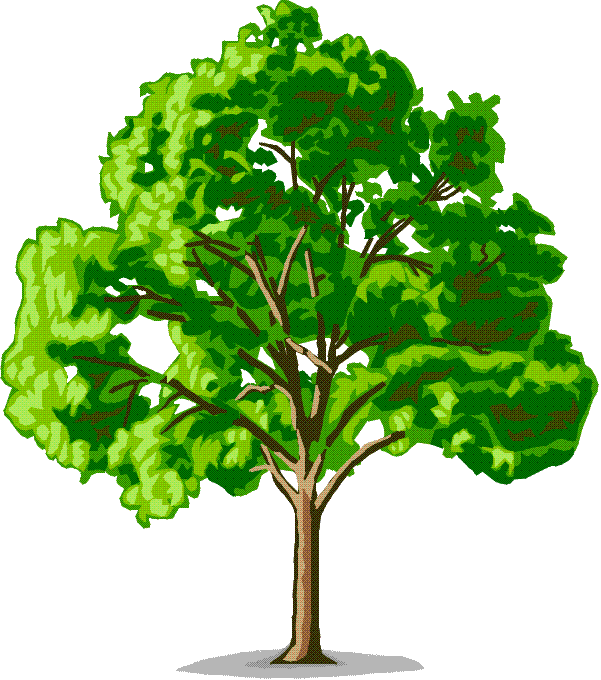 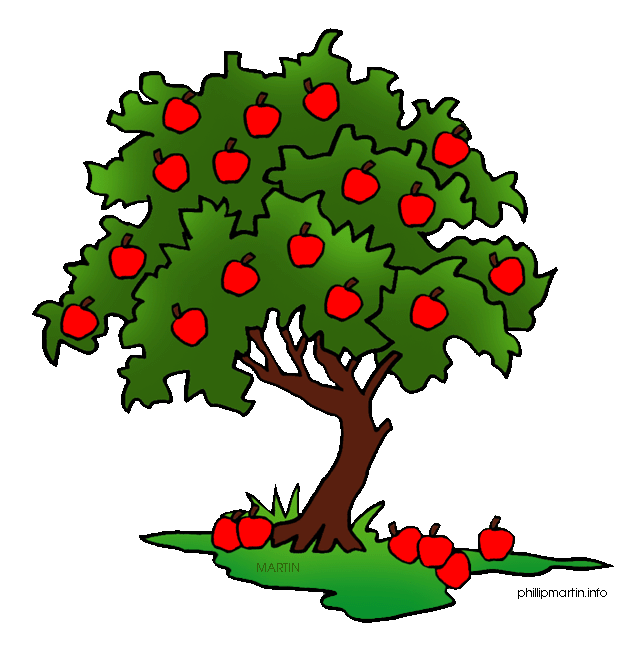 Широкий - вузький
Яке дерево найширше, а яке найвужче?
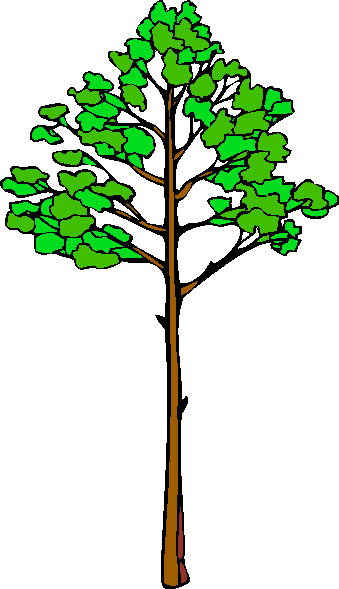 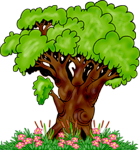 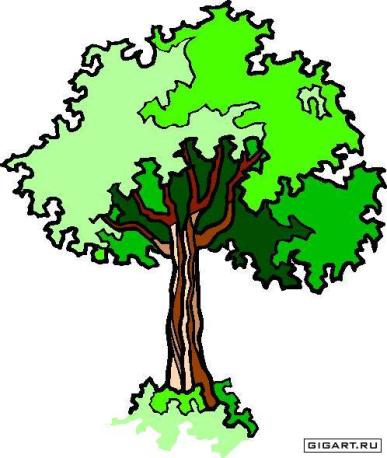 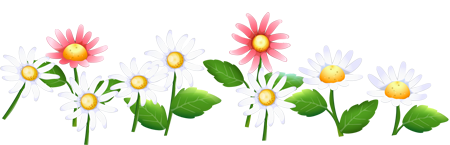 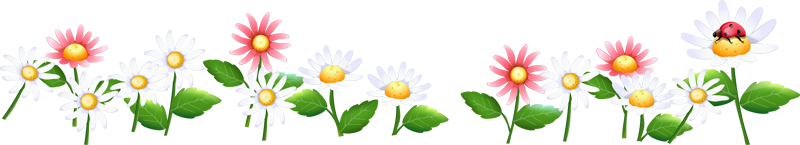 Найвищий - найнижчий
Яка пірамідка найвища, а яка найнижча?
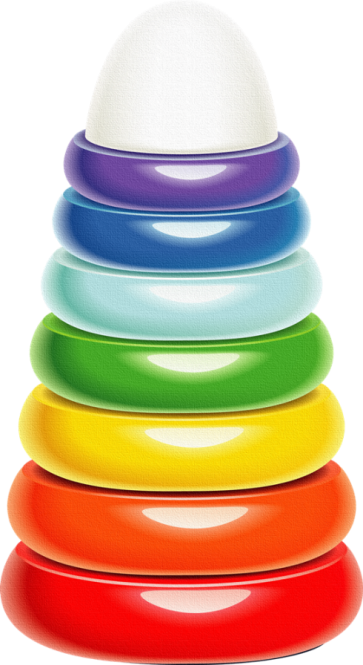 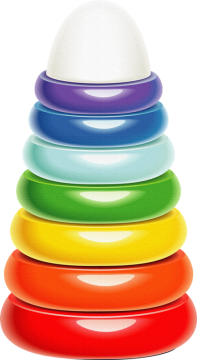 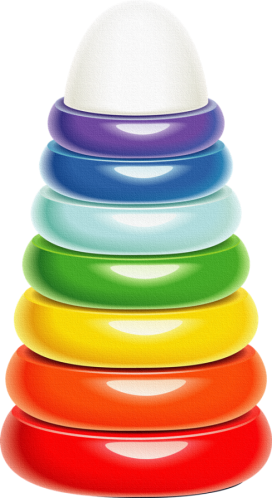 Використані джерела
Вознюк Л. Математика. Робочий зошит для дітей 5 років / Л.В.Вознюк, О.Я.Пилипів. – Тернопіль: Підручники і посібники, 2013. – 56 с.
http://teacher.at.ua/publ/zanjattja_z_majbutnimi_pershoklasnikami/rozrobki_zanjat_pidgotovchikh_kursiv_dlja_majbutnikh_pershoklasnikiv/51-1-0-3627